DAB Investmentkongress 23
Besteuerung privater kapitalanlagen vor dem hintergrund aktueller Kapitalmarktentwicklungen
Franz Schober
10. Oktober 2023
[Speaker Notes: How to change the background:
 Click the picture icon
Chose the image you like from your files
Right click the image > Send to Back > Send to Back 
You can visit: https://www.photostock.mcq.bnpparibas.com for more pictures!
PS: if you need you can crop the image to better fit your slide]
«Nichts ist so beständig 
wie der Wandel»
Heraklit
10/10/2023
2
AGENDA
01
02
03
Ausblick
Währungen & Zinsen
Schocks & Verluste
Besteuerung von Fremdwährungsgewinnen
Steuerliche Verlustverrechnungsbeschränkungen
“nur” ein neuer Anstrich?
10/10/2023
3
[Speaker Notes: To insert your own picture, just delete this one and click on the picture icon
You can visit: https://www.photostock.mcq.bnpparibas.com for more pictures!]
Währungen &
Zinsen
Besteuerung von
Fremdwährungsgeschäften
10/10/2023
4
[Speaker Notes: To insert your own picture, just delete this one and click on the picture icon
You can visit: https://www.photostock.mcq.bnpparibas.com for more pictures!]
Entwicklung Euro – US-Dollar
Dollar-Kurs
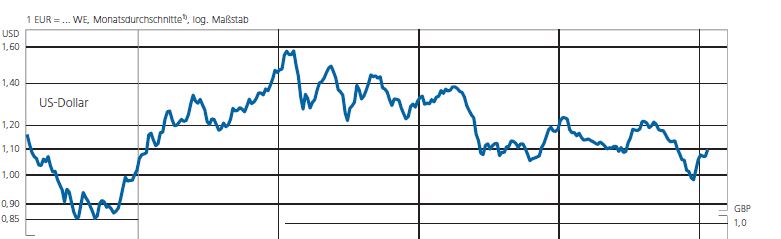 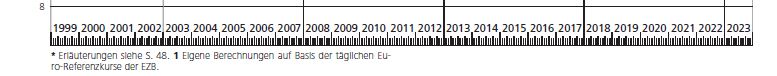 Quelle:  Deutsche Bundesbank, Wechselkursstatistik
10/10/2023
5
Entwicklung Euro – Schweizer Franken
Schweizer Franken-Kurs
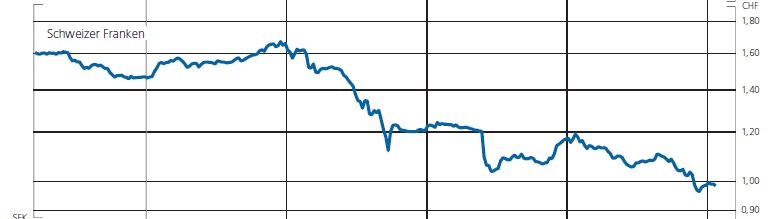 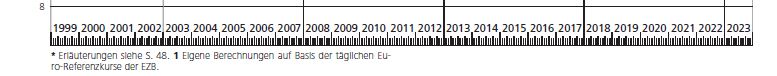 Quelle:  Deutsche Bundesbank, Wechselkursstatistik
10/10/2023
6
Entwicklungsgeschichte
Offene Fragen
Anwendung Veranlagung, etc.
19.05.2022
Änderung der Auffassung 
des BMF (Randziffer 131)
01.01.2025
Änderung des 
Steuerabzuges
01.01.2009
Einführung der 
Abgeltungsteuer
10/10/2023
7
Steuerliche Implikationen auf die Kapitalanlage
Bisherige Rechtsauffassung:
Zinsen: 25% Kapitalertragsteuer
Währungsgewinne aus verzinsten und unverzinsten Fremdwährungskonten: 
pers. Einkommensteuersatz
steuerfrei nach 1 Jahr Haltedauer

Keine neue Rechtsauffassung – unverzinste Konten
Zinsen: 25% Kapitalertragsteuer
Währungsgewinne aus unverzinsten Fremdwährungskonten: 
pers. Einkommensteuersatz
steuerfrei nach 1 Jahr Haltedauer
10/10/2023
8
“verzinst oder nicht” – das ist hier die Frage
t1
Verzinst – 25% - § 20 EStG
t2
Unverzinst – 45% – § 23 EStG
t0
t1
t2
§ 23 EStG
10/10/2023
9
Steuerliche Implikationen auf die Kapitalanlage
Neue Rechtsauffassung – verzinste Konten
Zinsen: 25% Kapitalertragsteuer
Währungsgewinne aus verzinsten Fremdwährungskonten: 
25% Kapitalertragsteuer 
keine Steuerbefreiung außerhalb der Haltedauer von 1 Jahr

Praktische Bedeutung
depotführende Stelle statt Deklaration in der StE
Beachtung der Übergangsregelung
Steigerung der Kontenvielfalt (?)
Anwendung in der Veranlagung des Steuerpflichtigen (?)
10/10/2023
10
Schocks &
verluste
Verlustverrechnungs- 
beschränkungen
10/10/2023
11
[Speaker Notes: To insert your own picture, just delete this one and click on the picture icon
You can visit: https://www.photostock.mcq.bnpparibas.com for more pictures!]
Krisenszenarien – Q1/2023
Wirtschaftliche und geopolitische Schocks → Auswirkungen auf verschiedene Branchen und Assetklassen 

Banken je nach Geschäftsstrategie zeitweise unter besonderem Druck

Auswirkungen auf Credit-Spreads, Aktienkurse und emittierte Anleihen der betroffenen Banken
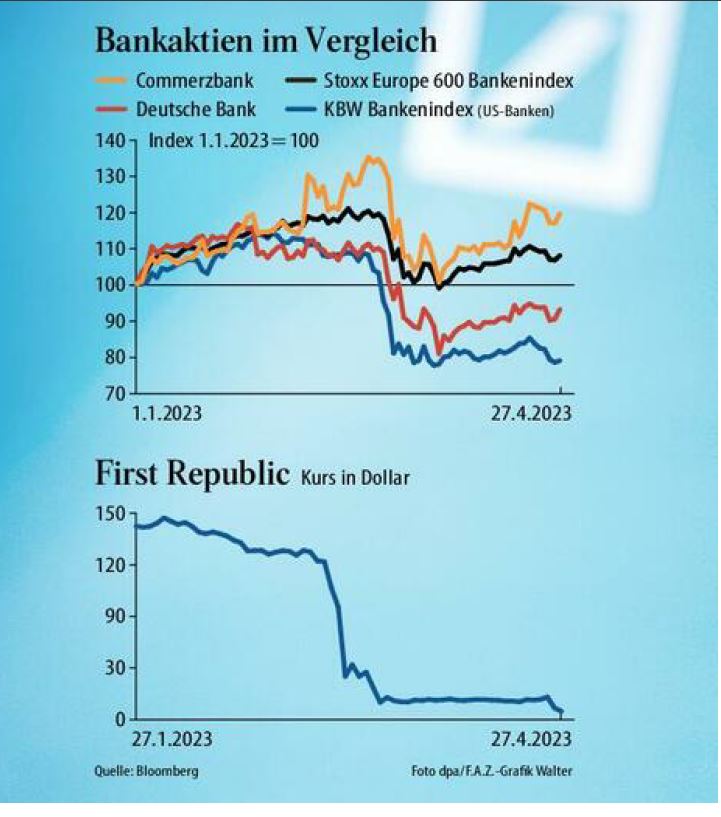 SOUTHAFRIC
$345,9842
10/10/2023
12
Insolvenz - Compleo Charging Solutions
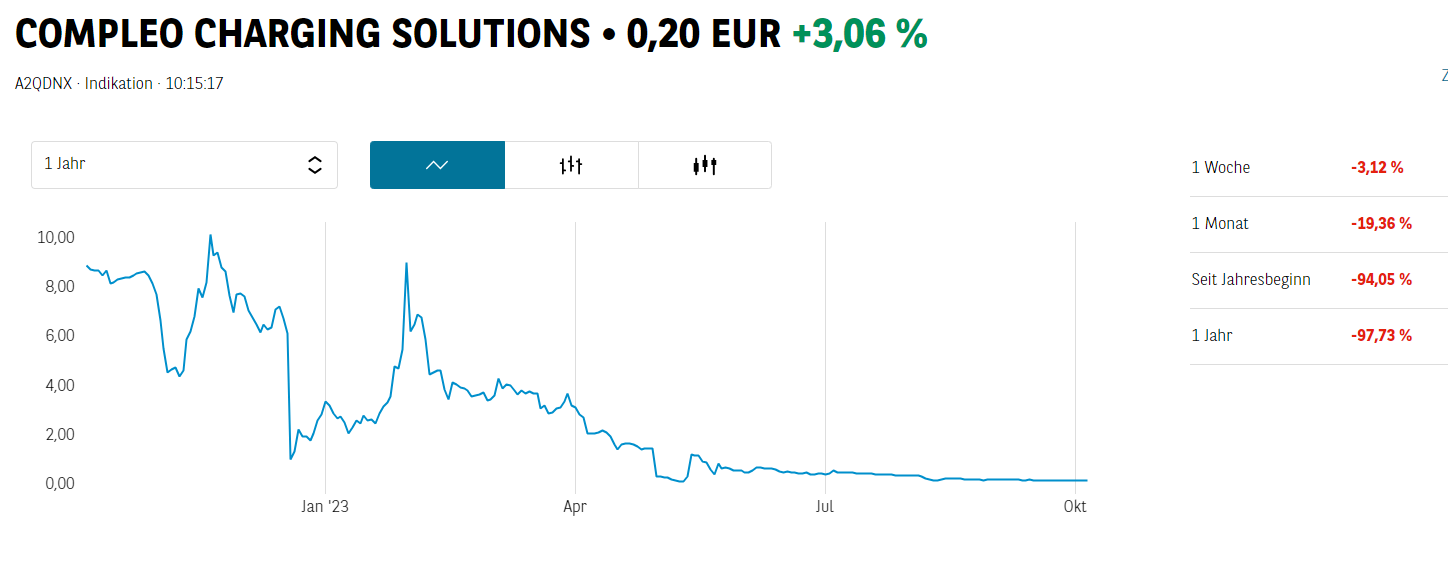 SOUTHAFRIC
$345,9842
Quelle: BNP Zertifikate; Abruf 6. Oktober 2023
10/10/2023
13
Steuerliche Implikationen auf die Kapitalanlage
wertlose Vermögensgegenstände
verschiedene Szenarien: Insolvenzen, Corporate Actions, etc.  
wichtiges Kriterium: Rückzahlung vs. Transaktionskosten des Verkaufs 

Steuerliche Verlustverrechnungsbeschränkungen
Beschränkung der Verlustverrechnung bei Verlusten aus “wertlosen” Vermögensgegenständen auf     EUR 20.000 im Privatvermögen
Vergleichbare Beschränkung für Verluste aus Termingeschäften

Aktueller Stand
Zweifel an Verfassungsmäßigkeit der Regelung (§ 20 Abs. 6 S. 4 – S. 6 EStG) 
Hoffnung auf Besserung (?)
10/10/2023
14
Ausblick
“nur” ein neuer Anstrich
10/10/2023
15
[Speaker Notes: To insert your own picture, just delete this one and click on the picture icon
You can visit: https://www.photostock.mcq.bnpparibas.com for more pictures!]
Steuerpolitischer Ausblick
Vergangenheit bewältigen
Zukunft finanzieren
Aufarbeitung & Transparenzbestrebungen
(steuerliche) Attraktivität des Standortes Deutschland? Abschaffung steuerlicher Privilegien?
Digitalisierung & ESG
Zukunft sichern
Welche Rolle spielt das Steuerrecht bei den Megatrends?
Einklang zwischen Themen der Zukunft und dem Steuerrecht?
10/10/2023
16
THANK YOU
Franz Schober - BNP PARIBAS
Phone: + 49 69 7193 8016 
Mobile: +49 151 516 27061
Mail: franz.schober@bnpparibas.com
bnpparibas.com
[Speaker Notes: TO INSERT YOUR OWN PICTURE, JUST DELETE THIS ONE AND CLICK ON THE PICTURE ICON
You can visit: https://www.photostock.mcq.bnpparibas.com for more pictures!]